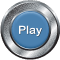 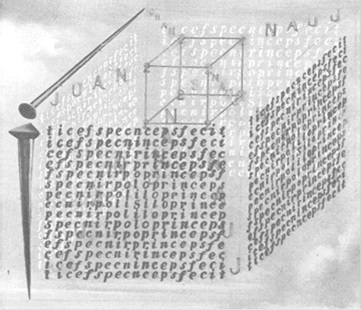 CineCube Report
This is a report on the Avg of Hrs when for education at fixing to 'Post-Secondary' and work at fixing to 'With-Pay'. We will start by answering the original query and we complement the result with contextualization and detailed analyses.
[Speaker Notes: This is a report on the Avg of Hrs when for education at fixing to 'Post-Secondary' and work at fixing to 'With-Pay'. We will start by answering the original query and we complement the result with contextualization and detailed analyses.]
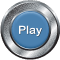 Answer to the original question
[Speaker Notes: Here, you can see the answer of the original query. You have specified education to be equal to 'Post-Secondary', and work to be equal to 'With-Pay'. We report on Avg of Hrs grouped by education at level 2, and work at level 1 .
You can observe the results in this table. We highlight the largest values with red and the lowest values with blue. 
Column Some-college has 2 of the 3 lowest values.

Row Self-emp has 3 of the 3 highest values.
Row Gov has 2 of the 3 lowest values.]
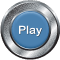 Act I: Putting results in context
In this series of slides we put the original result in context, by comparing the behavior of its defining values with the behavior of values that are similar to them.
[Speaker Notes: Act I: Putting results in context
In this series of slides we put the original result in context, by comparing the behavior of its defining values with the behavior of values that are similar to them.]
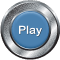 Assessing the behavior of education
[Speaker Notes: In this graphic, we put the original request in context by comparing the value 'Post-Secondary' for education at level 3 with its sibling values. We highlight the reference cells with bold, the highest value with red and the lowest value with blue. We calculate the Avg of Hrs while fixing education at level 4 to be equal to ''ALL'', and work at level 2 to be equal to ''With-Pay''
Compared to its sibling we observe that in 3 out of 3 cases Post-Secondary has higher value than Without-Post-Secondary.]
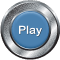 Assessing the behavior of work
[Speaker Notes: In this graphic, we put the original request in context by comparing the value 'With-Pay' for work at level 2 with its sibling values. We highlight the reference cells with bold, the highest value with red and the lowest value with blue. We calculate the Avg of Hrs while fixing education at level 3 to be equal to ''Post-Secondary'', and work at level 3 to be equal to ''ALL''
Compared to its sibling we observe that in 1 out of 4 cases With-Pay has a higher value than Without-pay.
In 1 out of 4 cases With-Pay has a lower value than Without-pay.
In 2 out of 4 cases Without-pay has null value.]
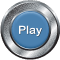 Act II: Explaining results
In this series of slides we will present a detailed analysis of the values involved in the result of the original query. To this end, we will attempt to drill-down the hierarchy of grouping levels of the result to one level of aggregation lower, whenever is possible.
[Speaker Notes: Act II: Explaining results
In this series of slides we will present a detailed analysis of the values involved in the result of the original query. To this end, we will attempt to drill-down the hierarchy of grouping levels of the result to one level of aggregation lower, whenever is possible.]
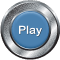 Answer to the original question
[Speaker Notes: In this slide we remind you the result of the original query. 
Now we are going to explain the internal breakdown of this result by drilling down its grouper dimensions. 
 In the first of the following two slides we will drill-in dimension work at level 1. Then we will drill-in dimension education at level 2.]
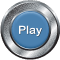 Drilling down the Rows of the Original Result
[Speaker Notes: In this slide, we detail quest in context by drilling-down one level for all values of dimension work at level 0(present at the rows of result). For each cell we show both the Avg of Hrs and the number of tuples that correspond to it in parentheses. We highlight the 6 lowest values in blue and the 6 in red.
Some interesting findings include:
Column Post-grad has 4 of the 6 highest values.
Column Some-college has 4 of the 6 lowest values.]
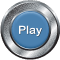 Drilling down the Columns of the Original Result
[Speaker Notes: In this slide, we detail quest in context by drilling-down one level for all values of dimension education at level 1(present at the columns of result). For each cell we show both the Avg of Hrs and the number of tuples that correspond to it in parentheses. We highlight the 3 lowest values in blue and the 3 in red.
Some interesting findings include:
Column Gov has 3 of the 3 lowest values.]
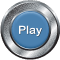 Summary
Concerning the original query some interesting findings include:
Column Some-college has 2 of the 3 lowest values.
Row Self-emp has 3 of the 3 highest values.
Row Gov has 2 of the 3 lowest values.
When we tried to put the original result in context, by comparing its defining values with similar ones, we discovered the following:
Compared to its sibling we observe that in 3 out of 3 cases Post-Secondary has higher value than Without-Post-Secondary.
Compared to its sibling we observe that in 1 out of 4 cases With-Pay has a higher value than Without-pay.
In 1 out of 4 cases With-Pay has a lower value than Without-pay.
In 2 out of 4 cases Without-pay has null value.
When we analyzed the results by drilling down one level in the hierarchy we found out the following facts:
Column Post-grad has 4 of the 6 highest values.
Column Some-college has 4 of the 6 lowest values.
Column Gov has 3 of the 3 lowest values.
[Speaker Notes: In this slide we summarize our findings.
Concerning the original query some interesting findings include:
Column Some-college has 2 of the 3 lowest values.
Row Self-emp has 3 of the 3 highest values.
Row Gov has 2 of the 3 lowest values.

When we tried to put the original result in context, by comparing its defining values with similar ones, we discovered the following:
Compared to its sibling we observe that in 3 out of 3 cases Post-Secondary has higher value than Without-Post-Secondary.
Compared to its sibling we observe that in 1 out of 4 cases With-Pay has a higher value than Without-pay.
In 1 out of 4 cases With-Pay has a lower value than Without-pay.
In 2 out of 4 cases Without-pay has null value.

When we analyzed the results by drilling down one level in the hierarchy we found out the following facts:
Column Post-grad has 4 of the 6 highest values.
Column Some-college has 4 of the 6 lowest values.
Column Gov has 3 of the 3 lowest values.]
Auxiliary slides for Act I
The Condition which changed is : education_dim
The Condition which changed is : work_dim